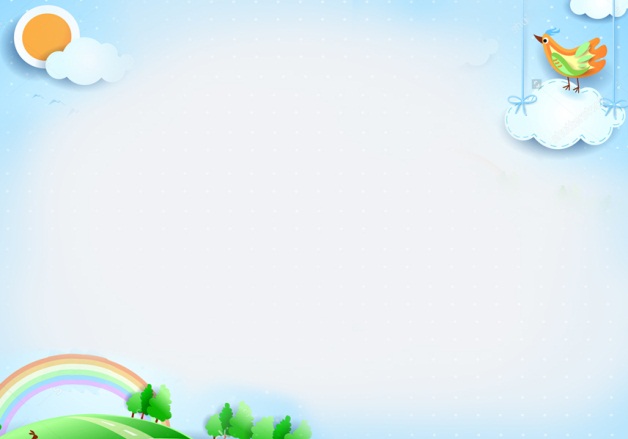 PHÒNG GIÁO DỤC VÀ ĐÀO TẠO QUẬN LONG BIÊNTRƯỜNG MẦM NON HOA TRẠNG NGUYÊN
Hoạt động
PHÁT TRIỂN NGÔN NGỮ
Đề tài: Dạy trẻ kể chuyện sáng tạo theo tranh
Lứa tuổi: Mẫu giáo lớn 5-6 tuổi
Giáo viên: Trần Thị Thúy
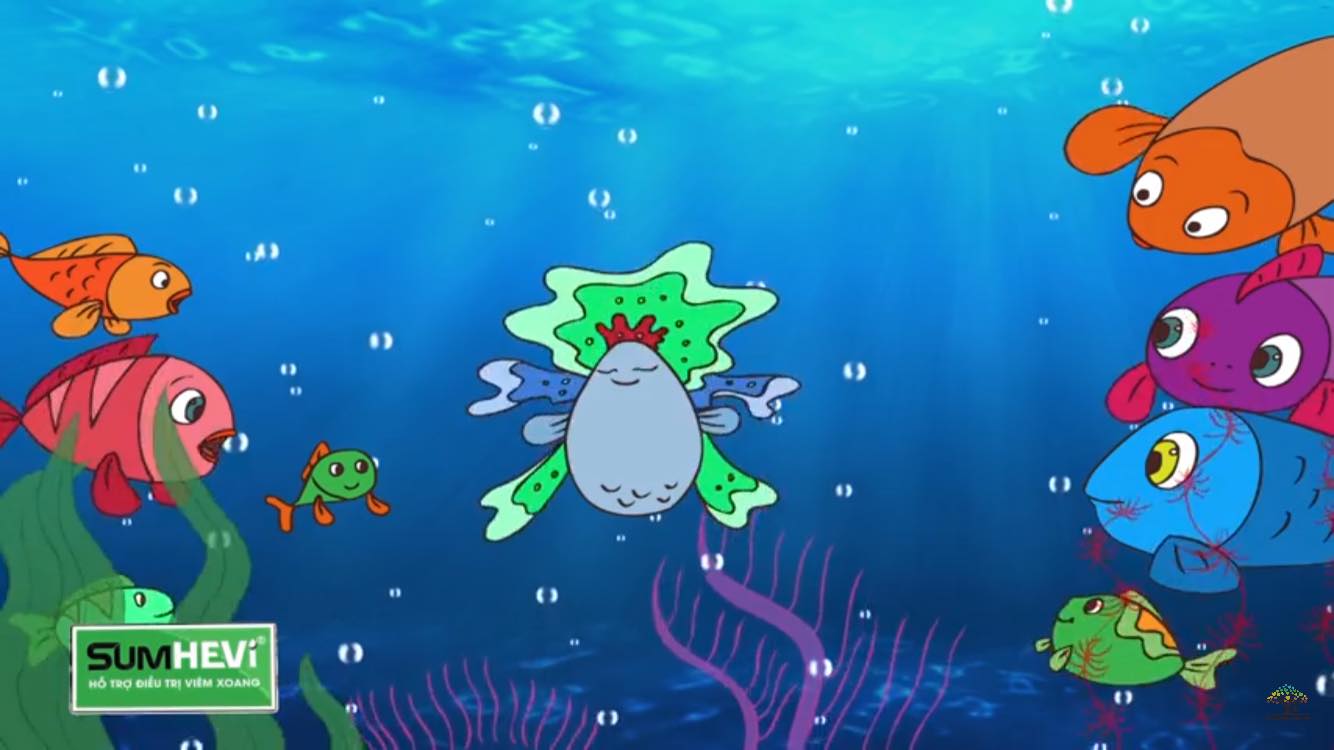 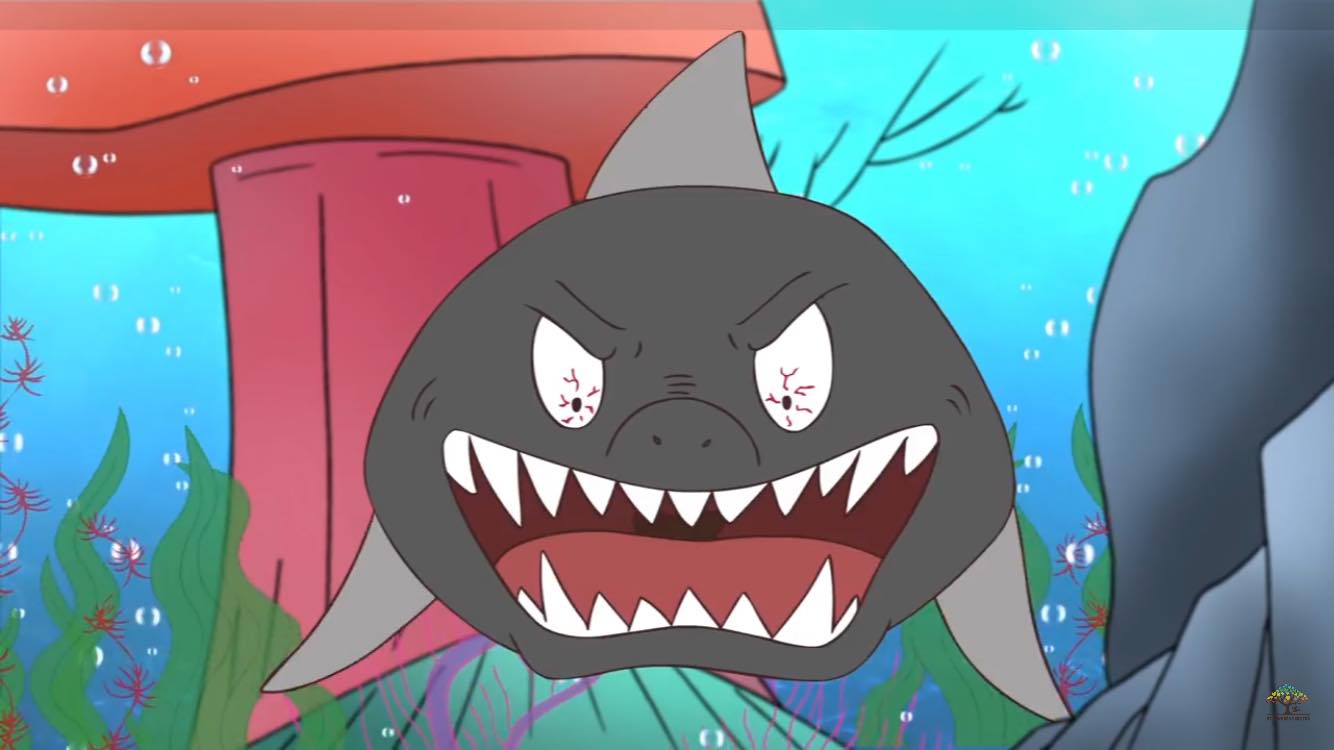 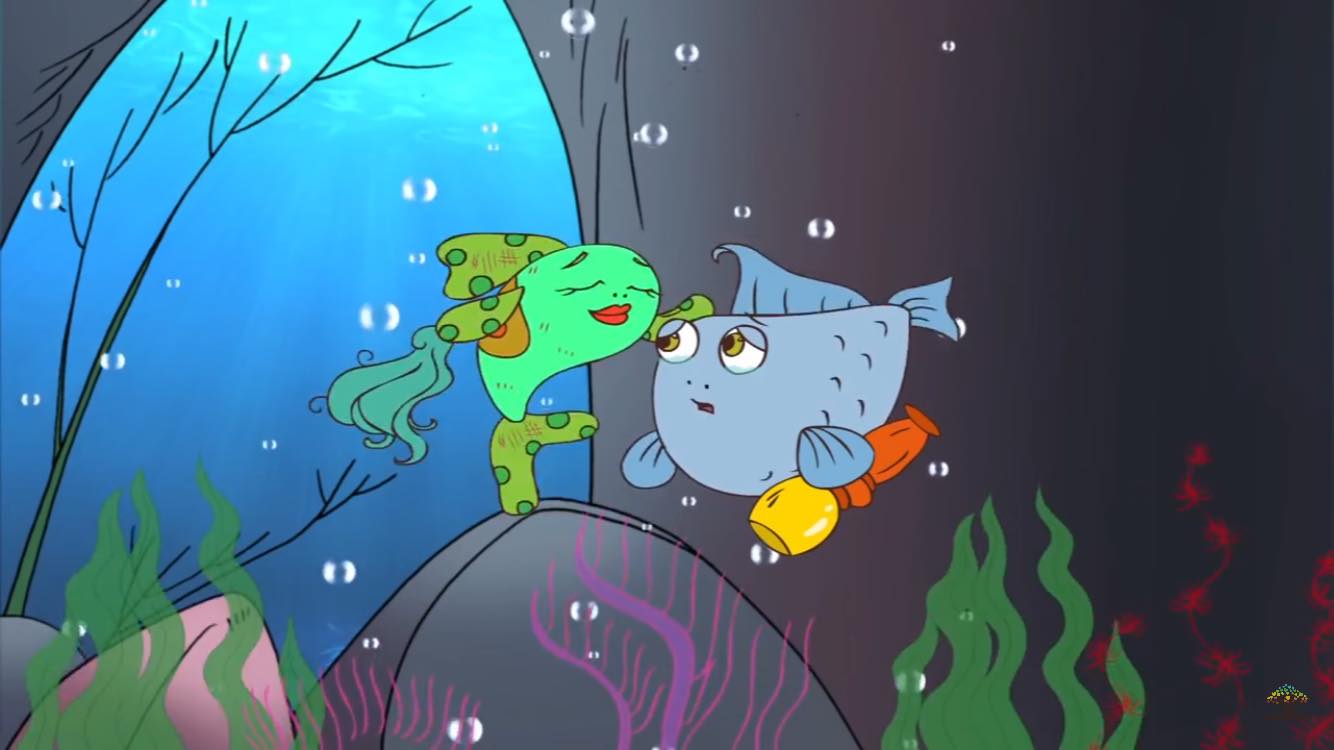